What is Title I and How Can I be Involved?
Annual Parent Meeting
Skiatook Public Schools
September, 2021
Definition of Title I:
Title I provides federal funding to schools to help students who are low achieving or at most risk of falling behind.
Title I is allocated to schools based on the percentage of student receiving free/reduced lunch.
Schools with a percentage of at least 40% are eligible for a schoolwide program.
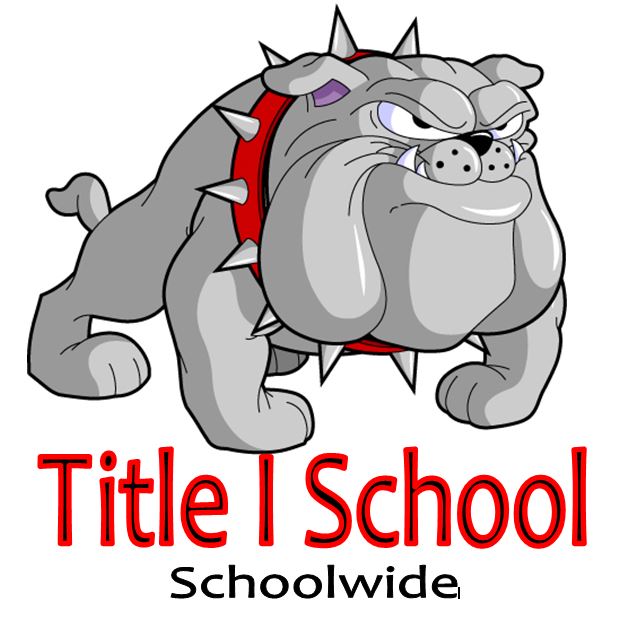 All school sites operate a Title I Schoolwide Program.
Schoolwide means:
The school uses Title I funds to upgrade the entire educational program of the school.

Title I funds are used to serve all children in order to raise academic achievement.

Title I funds will be used to provide additional assistance to all students who experience difficulties in meeting the State’s performance targets.
To be a “Schoolwide” School:
The school must have a free/reduced lunch count of at least 40%.

The school must collect and analyze data that effects student achievement.

The school must develop a comprehensive site plan and annually review the effectiveness of the plan.
Summary:
All school sites plan to meet the 10 components outline in the Schoolwide Plan.  The schoolwide plan for each site can be accessed at the school’s website.
Assessments:
Students will be assessed using NWEA Growth Assessments, Literacy First Assessments, Oklahoma State Testing Program Assessments, PreACT/ACT Assessment, and Common Formative Assessments.
Title I Parent Notification Requirements
Parent Involvement Policy
The Parent Involvement Policy is located on the Skiatook Public Schools website at:

www.skiatookschools.org under the Departments/Federal Programs tab
(Provide parents at the meeting a copy and discuss the policy at this time.)
School-Parent Compact
The School Parent Compact is located on the Skiatook Public Schools website at:

www.skiatookschools.org under the Departments/Federal Programs tab

(Provide parents at the meeting a copy and discuss at this time.)
Parent’s Right to Know – Student Achievement
The Parent’s Right to Know is located on the Skiatook Public School’s website at:

www.skiatookschools.org under the Departments/Federal Programs tab
Parent’s Right to Know – Non-Qualified Teachers
Schools are required to notify parents if their child has been taught for four or more consecutive weeks by a teacher that is not qualified.
How Can You Be Involved?
Parent Involvement Opportunities
Open House, Title I Parent Info meeting, Parent/Teacher Conferences in the Fall and Spring, and Family Literacy Nights.
Parent Involvement in Decision  Making
Opportunities for parents to be involved in decisions at the school are available.  Parents are encouraged to be involved in various committees.
Right to Request Meetings
Upon the request of parents, the school must provide opportunities for regular meetings for parents to formulate suggestions and to participate, as appropriate, in decisions about the education of their children.
The school must respond to any such suggestions as soon as practicably possible.
United States Department of Education Inspector General Contact Information:

U.S. Department of Education
Office of Inspector General
400 Maryland Avenue, SW
Washington, DC 20202-1500

1-800-MIS-USED
Questions?
Contact Information
Dr. Missy Bush (918)396-1792 x 1105
mbush@skiatookschools.org
Director of Federal Programs, Assistant Superintendent